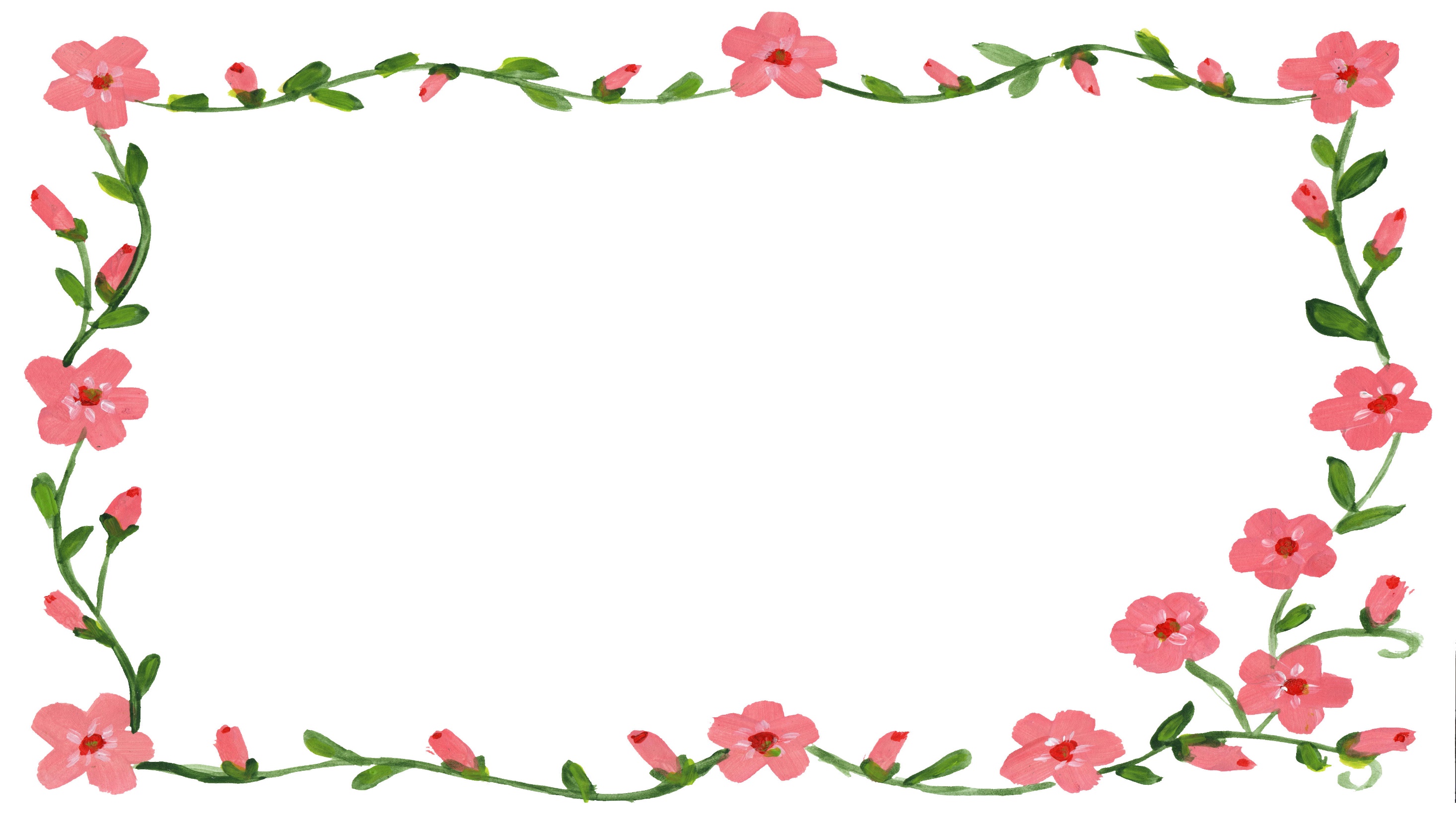 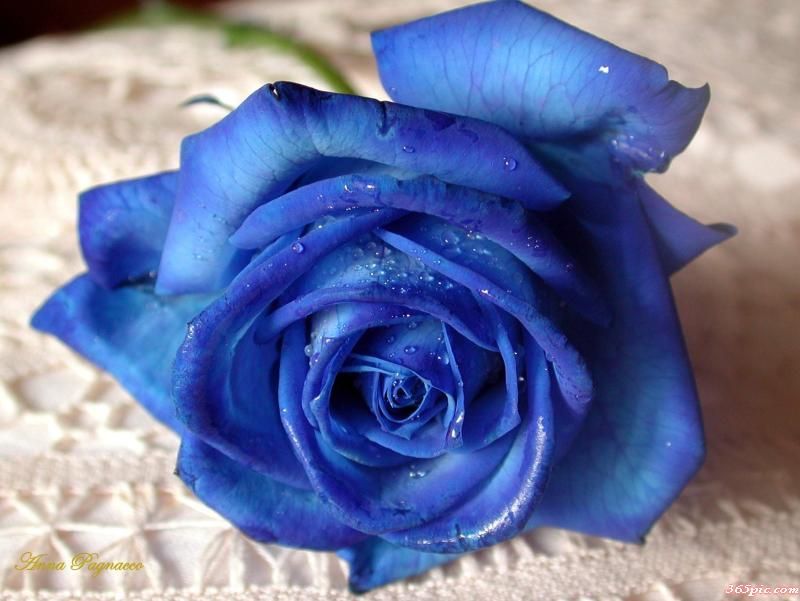 স্বাগতম
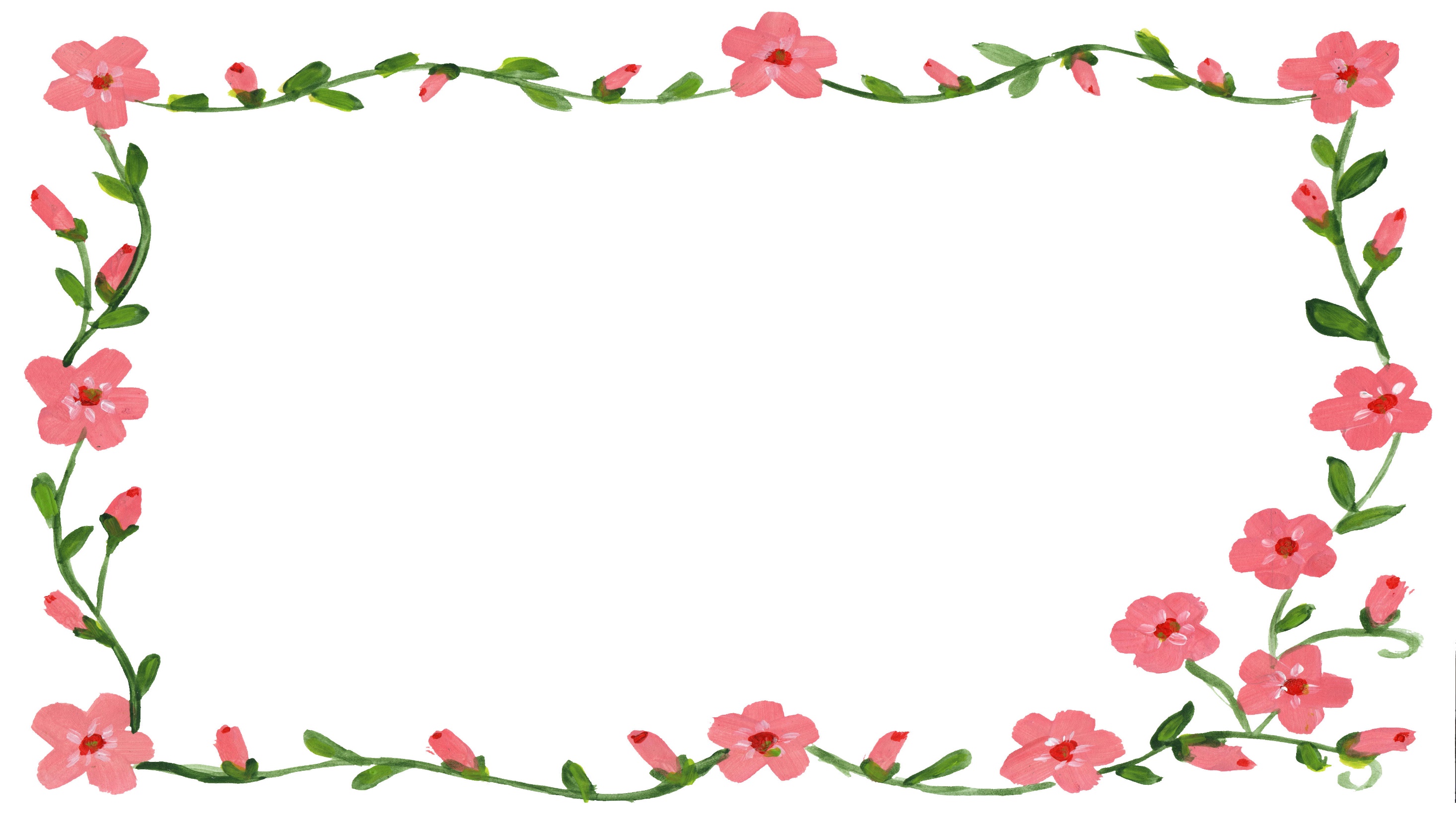 পাঠ পরিচিতি
বিষয়ঃ প্রাথমিক                  বিজ্ঞানশ্রেণিঃ পঞ্চম
পাঠশিরনাম: সুস্থ জীবনের জন্য খাত্য
পাঠ্যাংশ: জাঙ্কফুড (  পৃষ্ঠা—39-40)
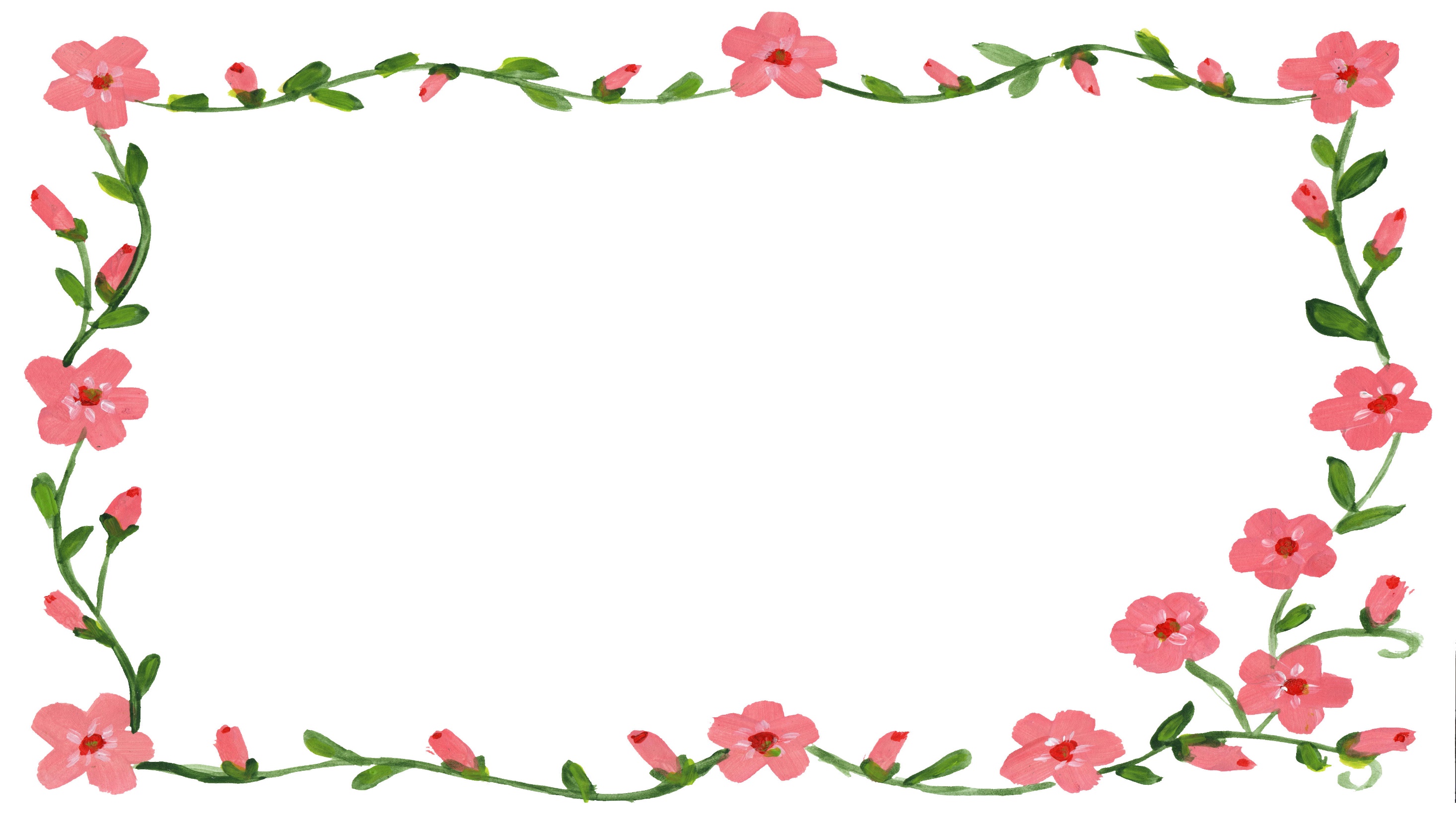 শিখনফল
৮.৪.১. জাঙ্কফুড দেহের জন্য ক্ষতিকর তা বলতে পারবে ।
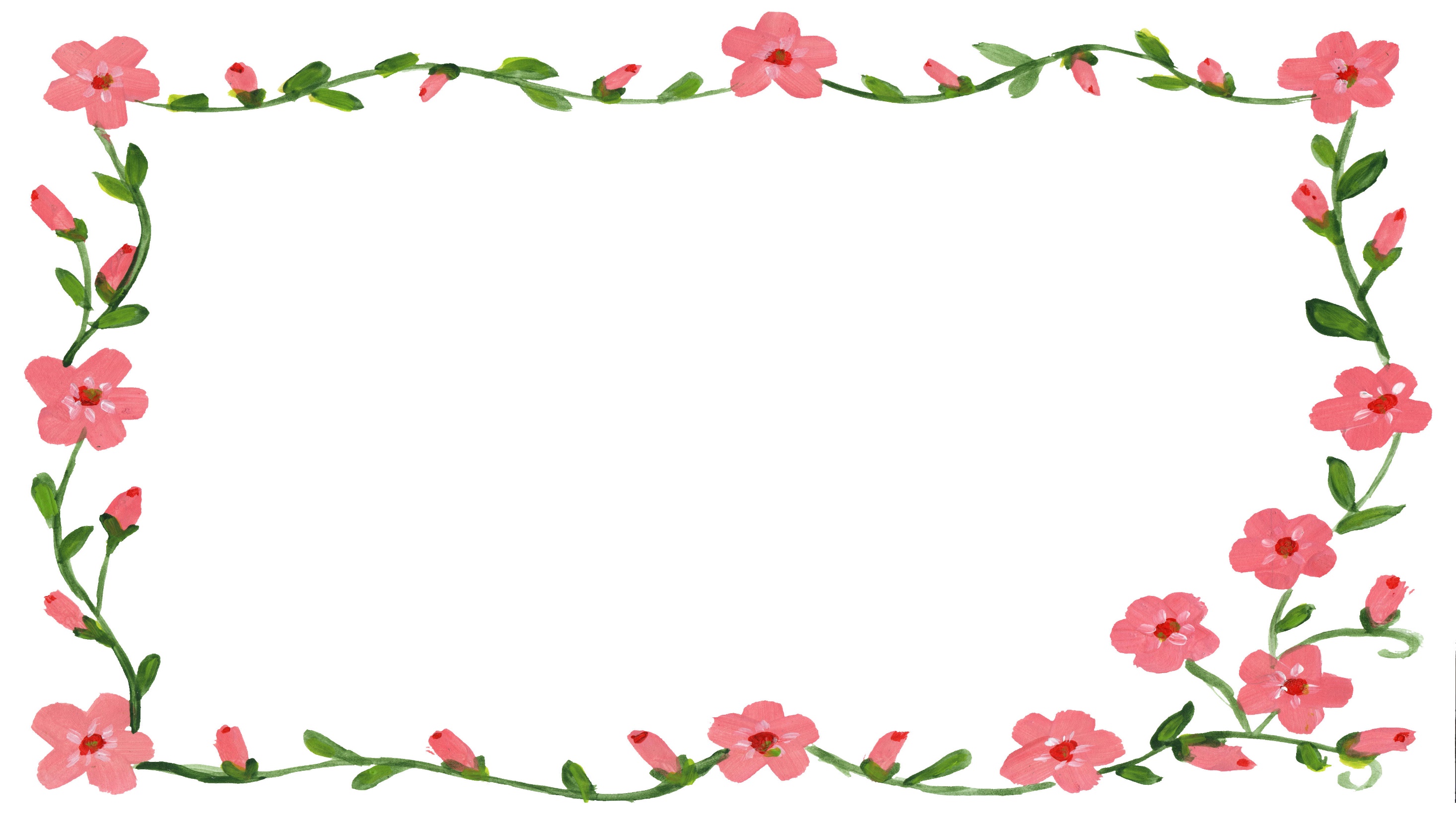 আবেগ সৃষ্টি ও পাঠ ঘোষনা
খাদ্য সংক্রান্ত গান
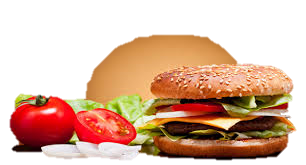 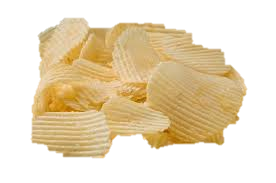 জাঙ্কফুড
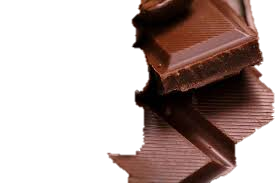 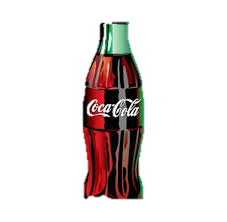 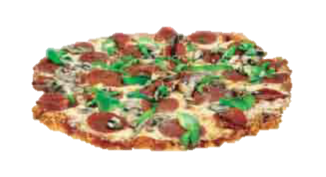 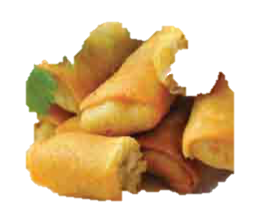 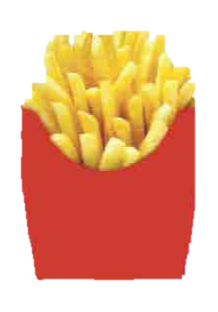 জাঙ্কফুড
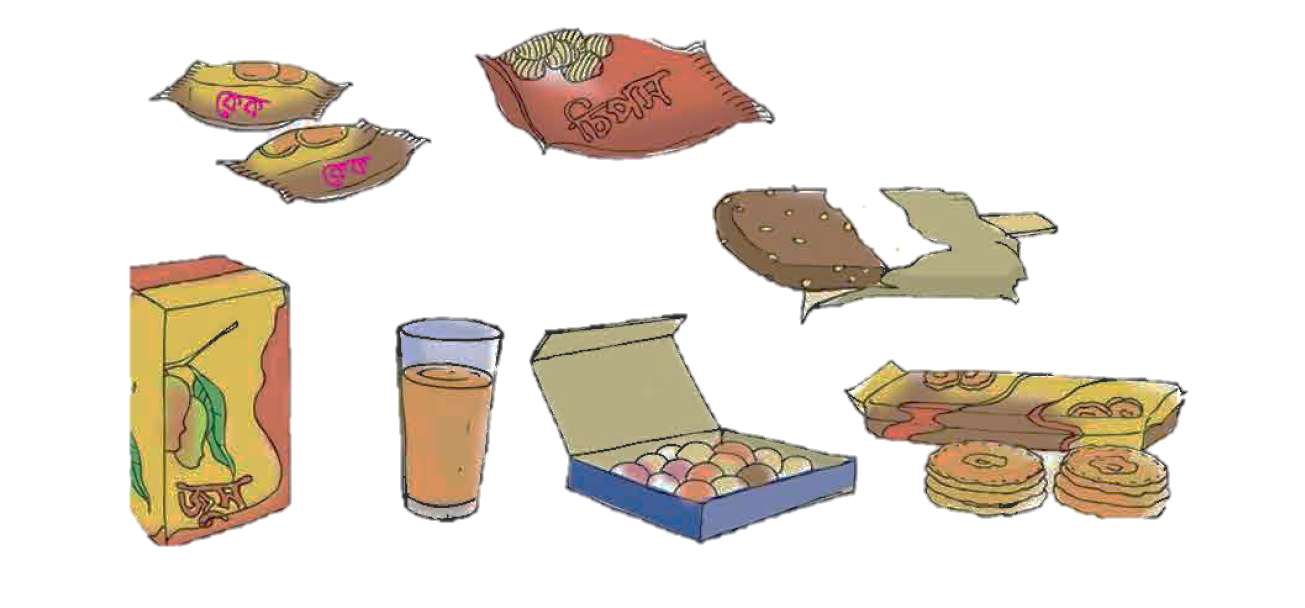 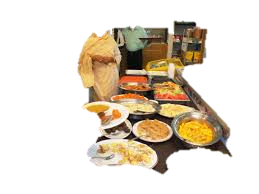 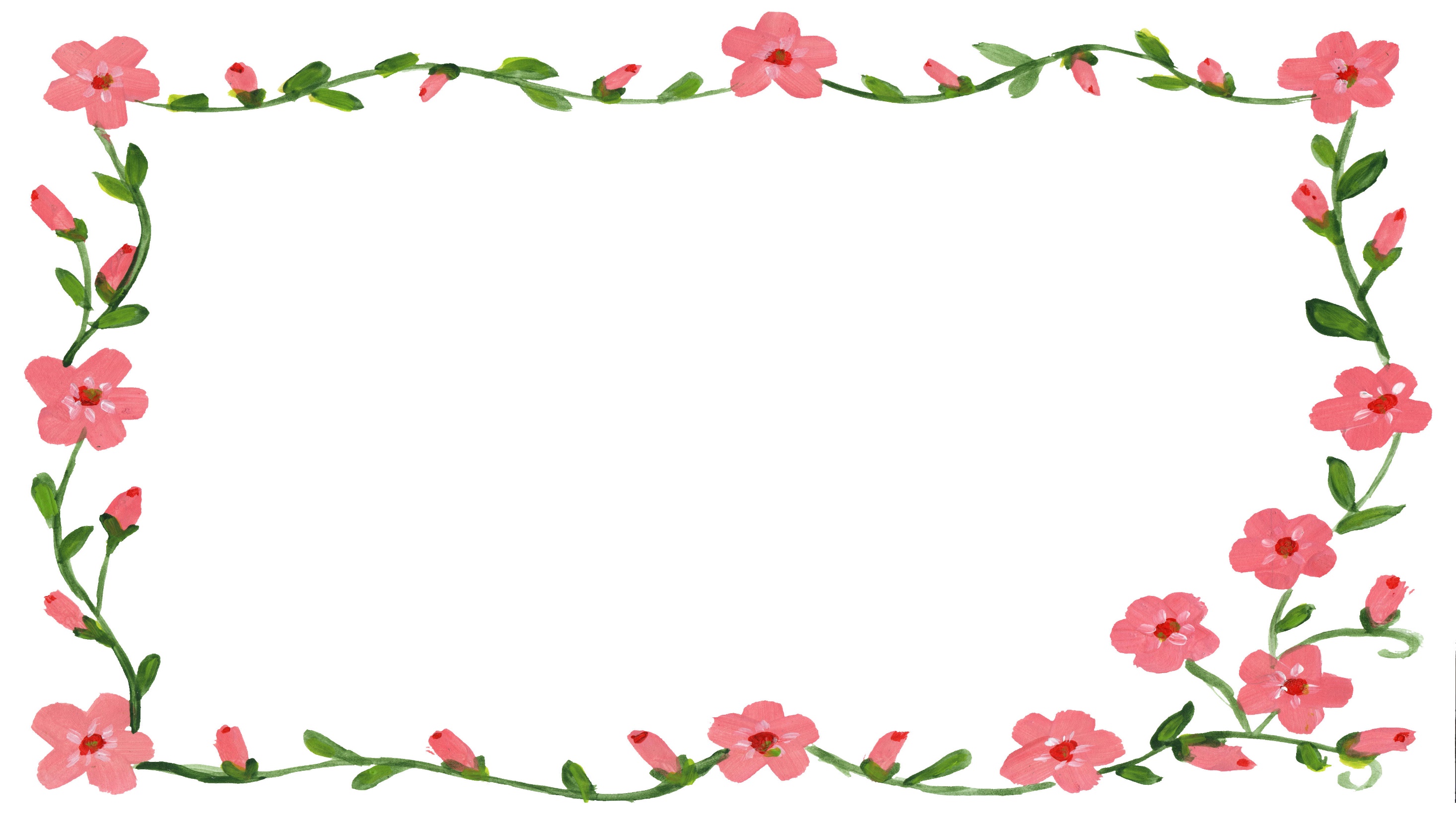 দলীয় কাজ
গোলাপ দলঃ  জাঙ্কফুড জাতীয় ৫ টি খাদ্যের নাম।
শিউলি দলঃ জাঙ্কফুড জাতীয় খাদ্যের ৩ টি ক্ষতিকর দিক।
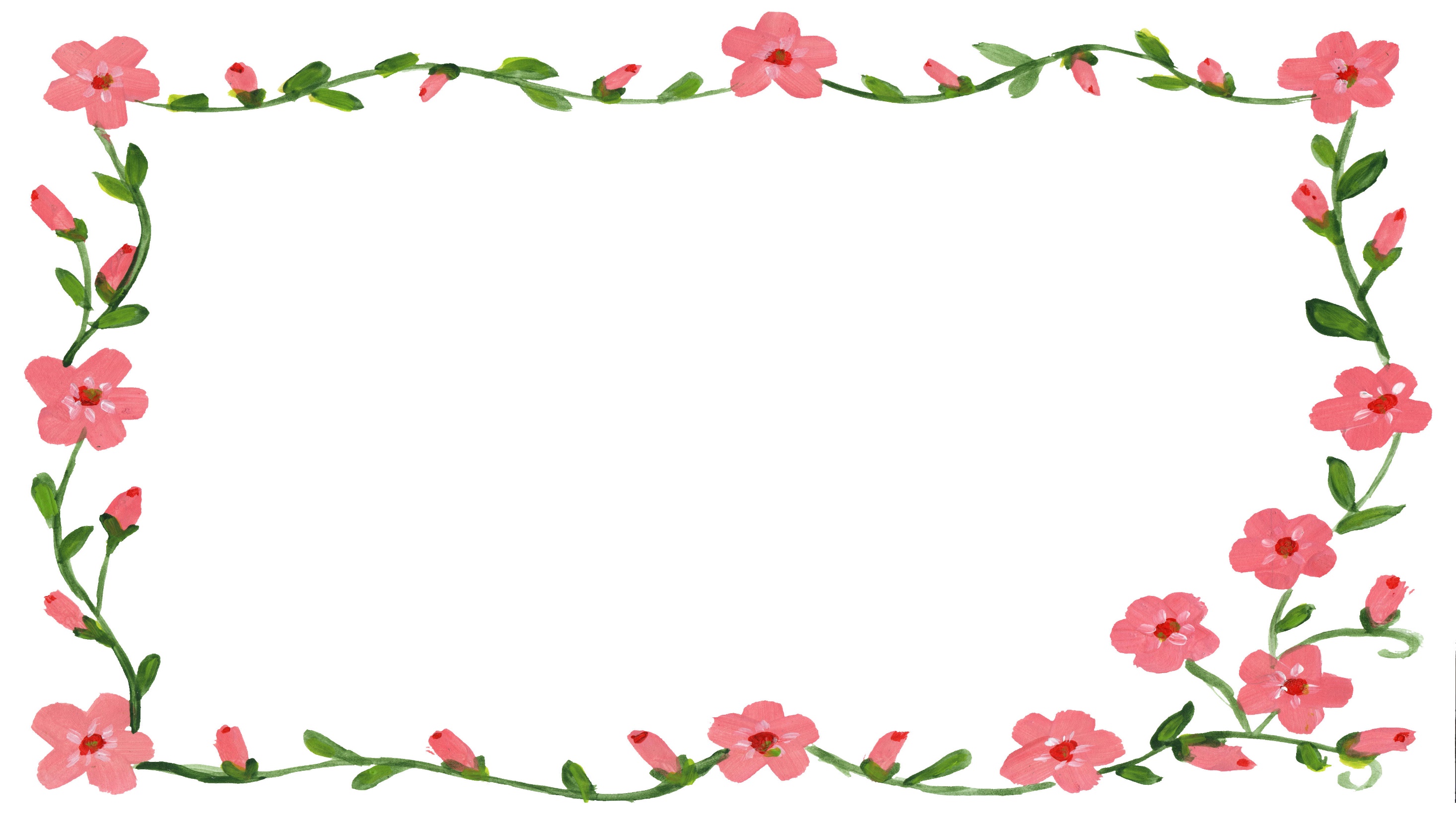 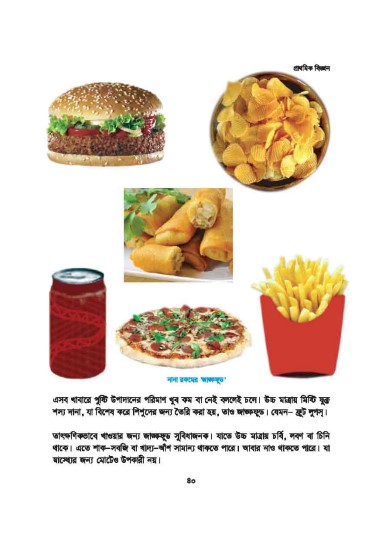 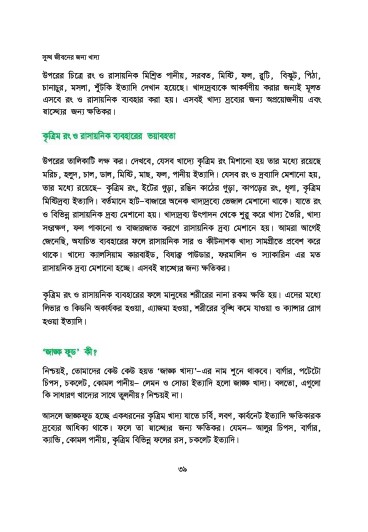 শিক্ষার্থীদের নীচুস্বরে পাঠটি পড়তে দেব। (পৃষ্ঠাঃ ৩৯-৪০)।
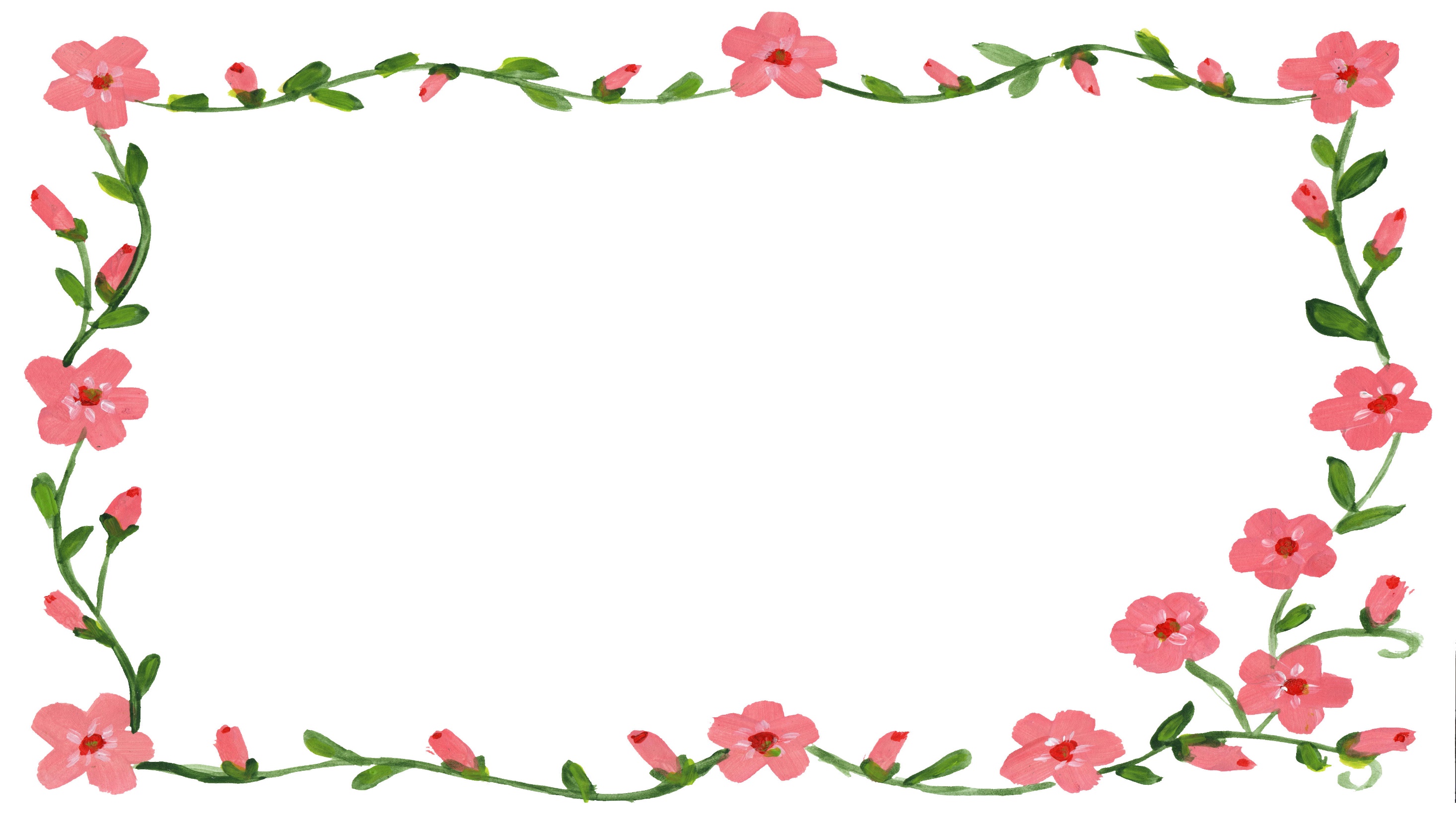 মূল্যায়ন
১.জাঙ্কফুড বলতে তোমরা কী বোঝ,তা লিখ।
২. জাঙ্কফুড খেলে  কি কি ক্ষতি হতে পারে লিখ।
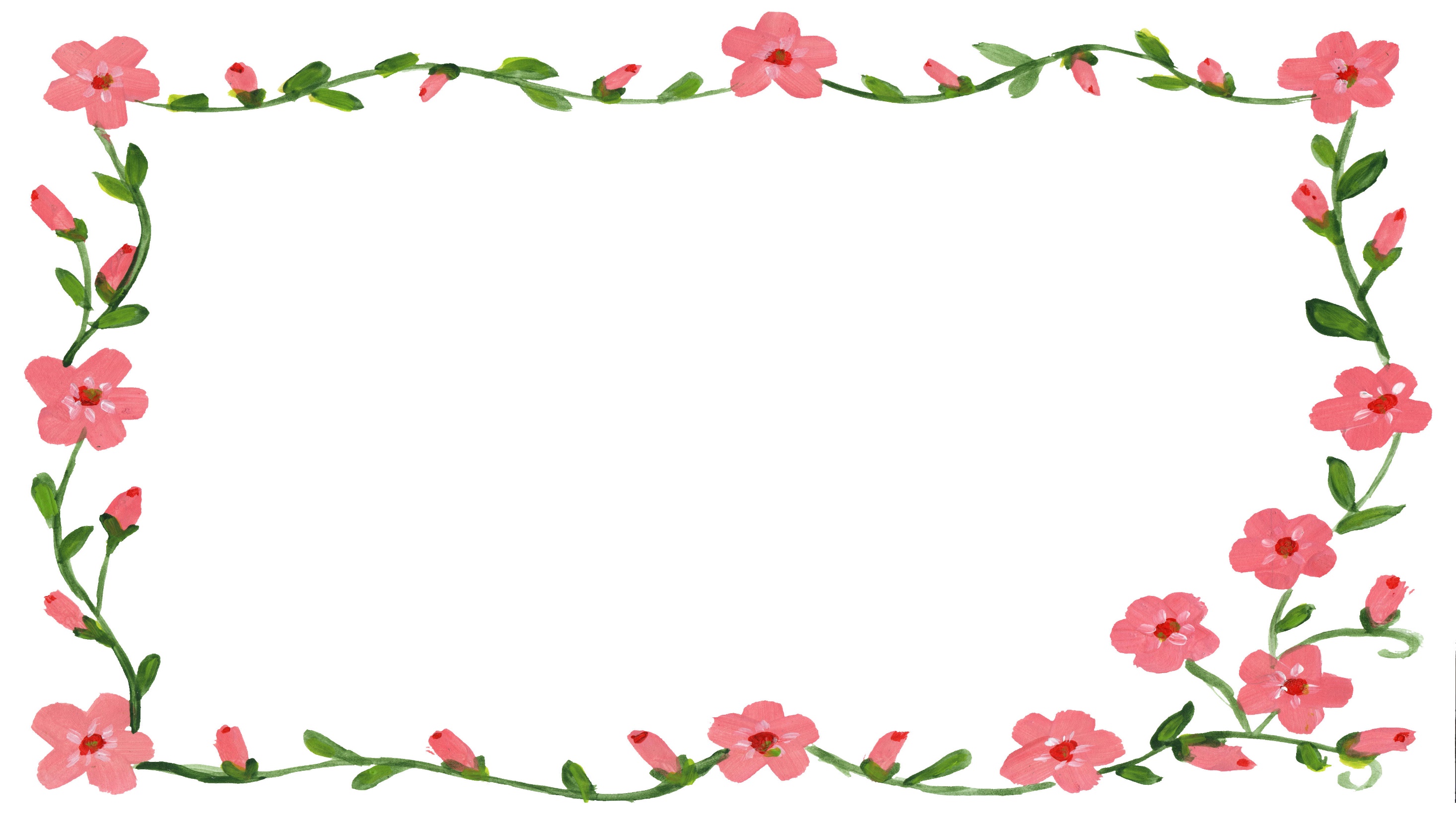 ধন্যবাদ
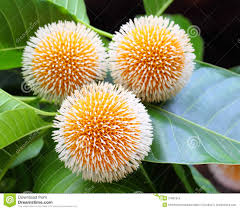